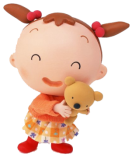 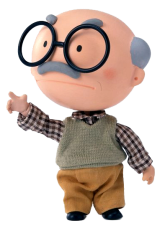 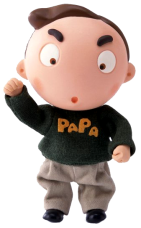 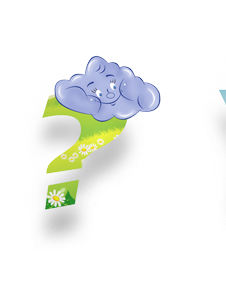 Что такое
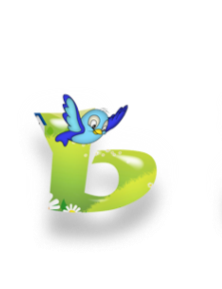 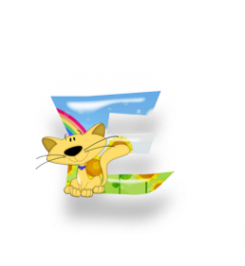 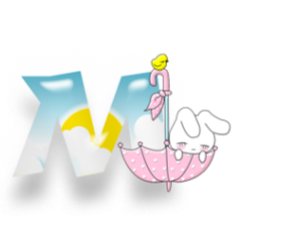 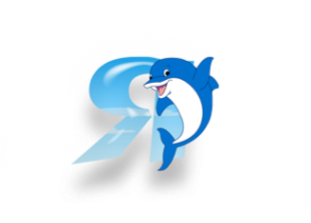 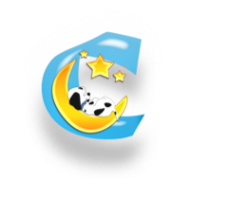 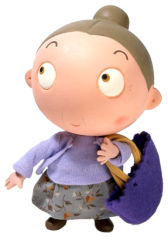 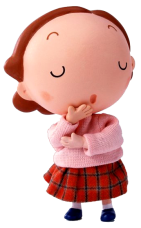 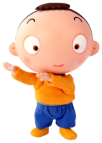 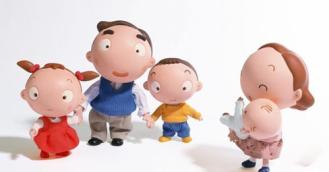 Уточнить что такое …

Что объединяет …
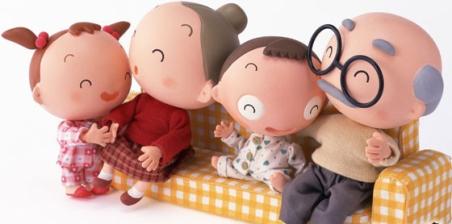 домочадцы
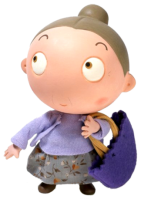 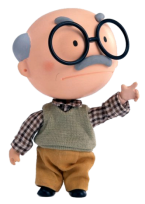 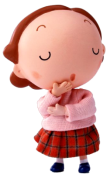 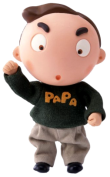 поколение
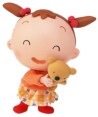 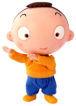 Семья
Живёт в одной квартире
Занимается домашним хозяйством
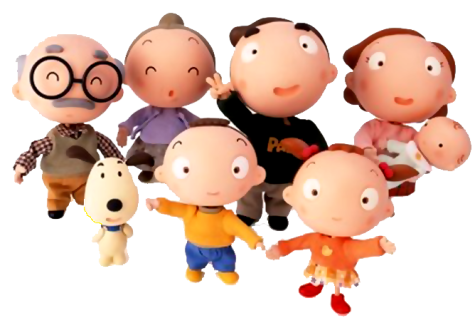 Вместе отдыхает и проводит свободное время
Распределяет деньги на покупки и хозяйство
Любят и уважают друг друга
…
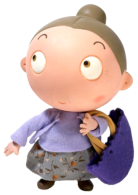 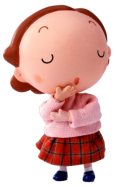 Задам сейчас задачу я.
                             Послушай, вот моя семья:
                             Дедуля, бабушка и брат.
                             У нас порядок в доме, лад
                             И чистота, а почему?
                             Две мамы есть у нас в дому,
                             Два папы, два сыночка,
                             Сестра, невестка, дочка,
                             А самый младший – я.
                             Какая же у нас семья?
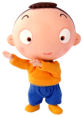 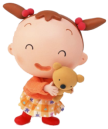 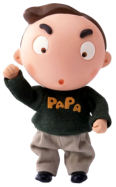 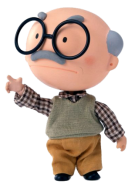 Фоторепортаж
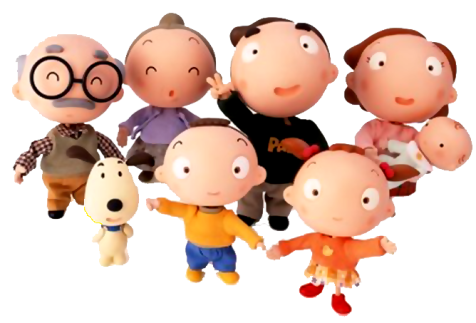 Фотоальбом
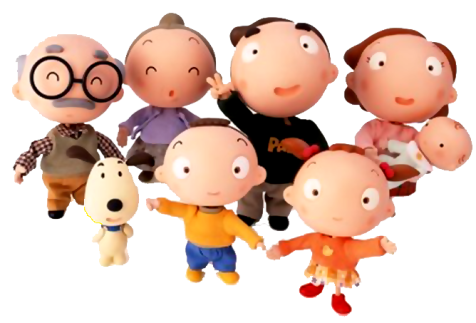 Генеологическое дерево
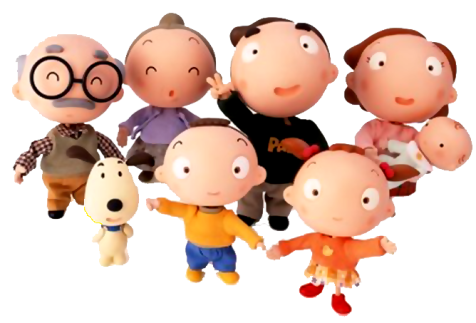 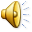 Генеология
Владимир Даль
Пословицы и поговорки  
о семье.
Вся семья вместе, так и душа на
Семья крепка
В родной семье и каша
ладом
месте
гуще
Русский человек без родни не
Дитятко, что тесто: как замесил, так
Зачем клад, коли в семье
выросло
живёт
лад
месте
лад
ладом
гуще
выросло
живёт
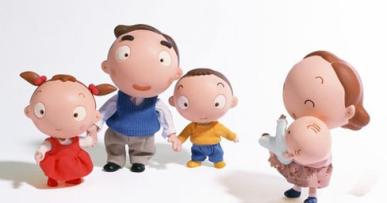 Что  такое семья?

Чем для вас является семья?
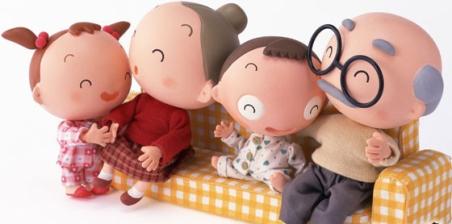